Объекты недвижимости в Омской области
Производственные и вспомогательные площади
Объекты недвижимости  в  р.п. Павлоградка,  р.п. Крутинка,  р.п. Большеречье, г.Исилькуле
Омская область, г.Исилькуль
Статус:     город 
Год образования района - 1924 г
Территория - 2,8 тыс. кв. км.
Плотность населения - 16,6 человек на кв. км
Численность населения на на 01.01.2014 г. - 41,7 тыс. человек
Расстояние до областного центра  г. Омска- 145 км
 Административно-территориальное деление: сельские округа - 10 (Баррикадский, Боевой, Каскатский, Кухаревский, Лесной, Медвежинский, Новорождественский, Первотаровский, Солнцевский, Украинский)
Данное месторасположения объекта идеально подходит под любое промышленное или коммерческое предприятия.
На территории находятся логистическое сообщение с  ЖД путями. 
Данный объект оснащен котельной на природном газе.
Данный объект имеет три водяные скважины, это обеспечивает бесперебойное водоснабжение.
Данный объект оснащен  двумя высоковольтными   станциями по   10000 кВа, это обеспечивает предприятие бесперебойным  питанием электроэнергией .
Территория объекта асфальтирована и озеленена.
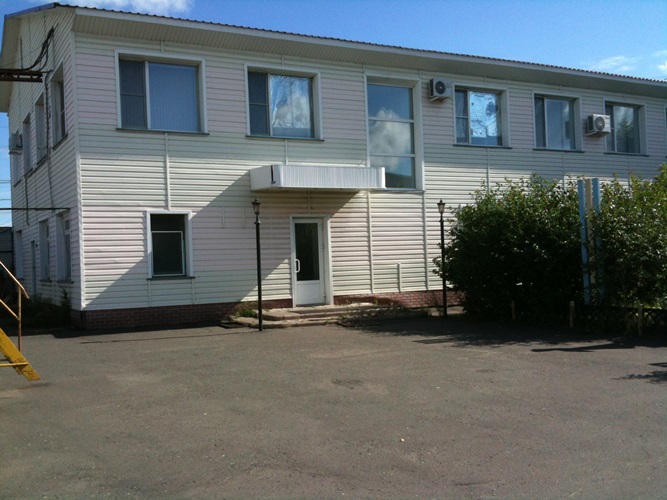 Административное здание, площадь 592.6 кв.м.
Административное здание, площадь 592.6 кв. м.
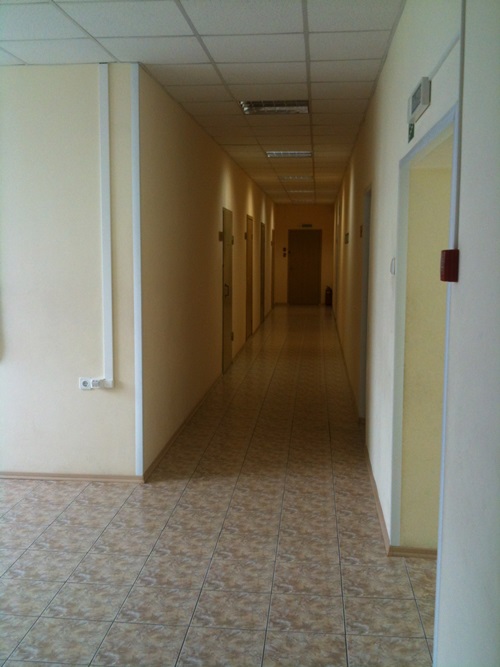 Бытовой корпус, площадь294.3  кв. м.
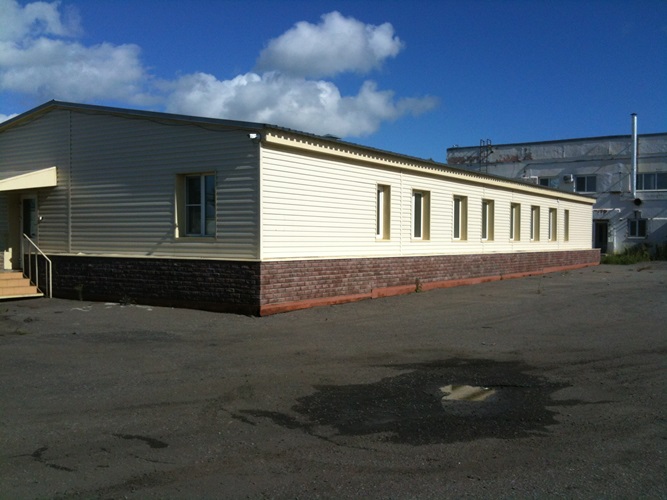 Бытовой корпус, площадь294.3  кв. м.
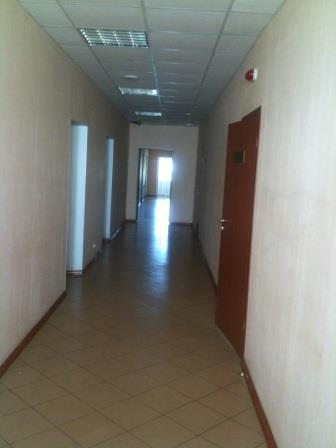 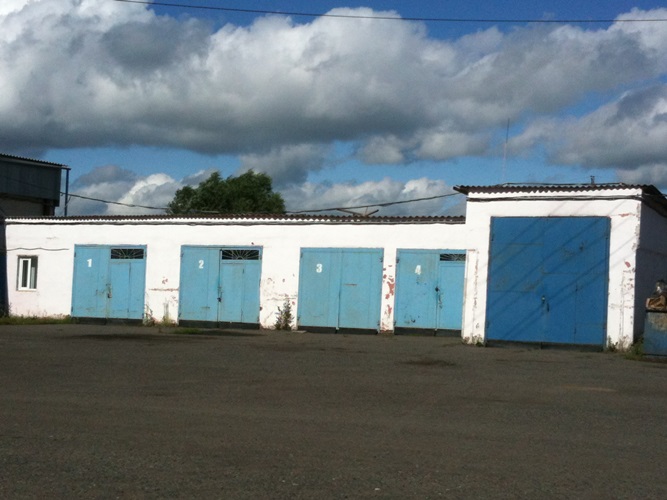 Здание гаража, площадь 152.6 кв.м.
Здание моечной, площадь 63.3 кв. м.
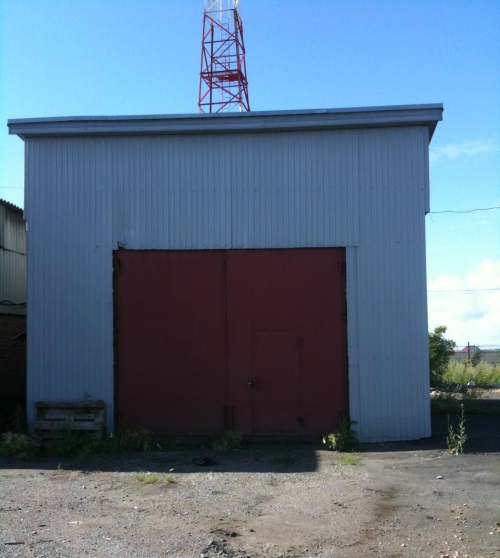 Здание насосной ,площадь общая 110.9 кв.м.
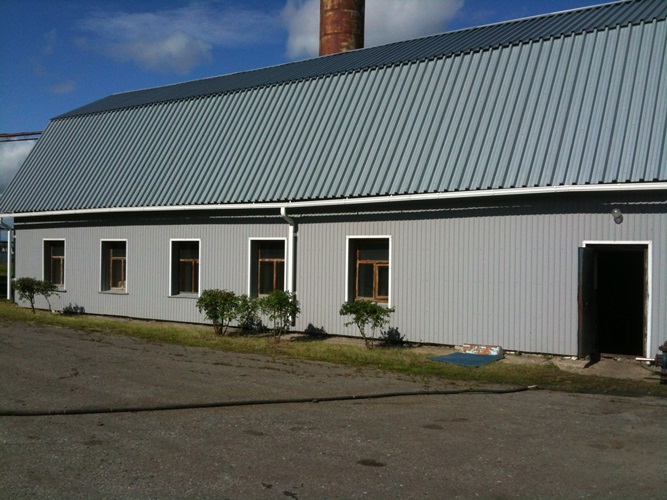 Здание ОТК ,площадь  903.2 кв.м.
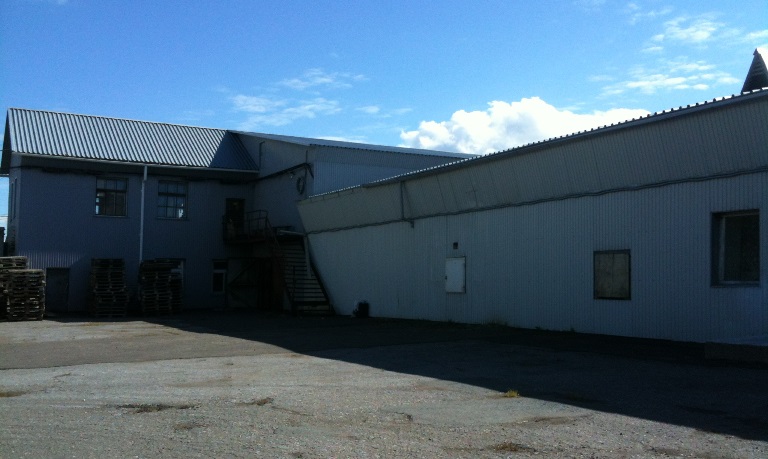 Здание ОТК ,площадь  903.2 кв.м.
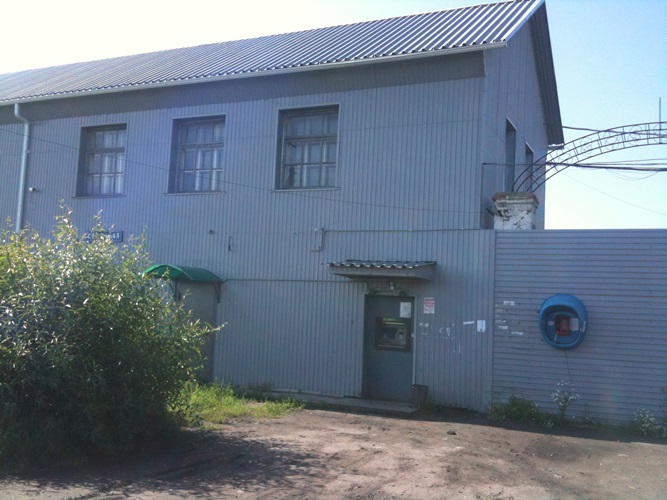 Здание  производственное, площадь общая 2275.9 кв.м
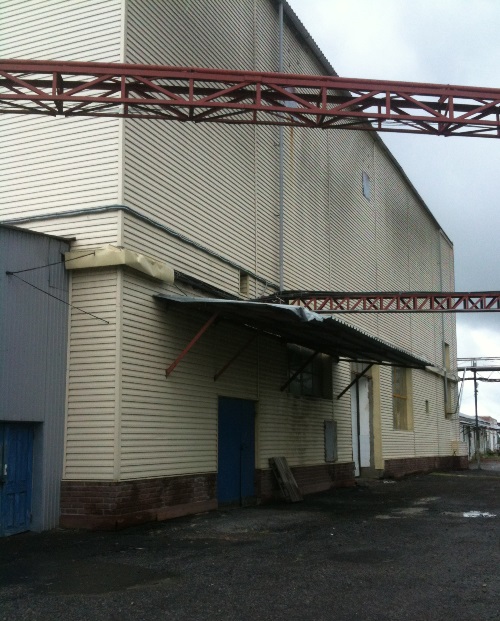 Здание производственное основное -  1494,6 кв.м.
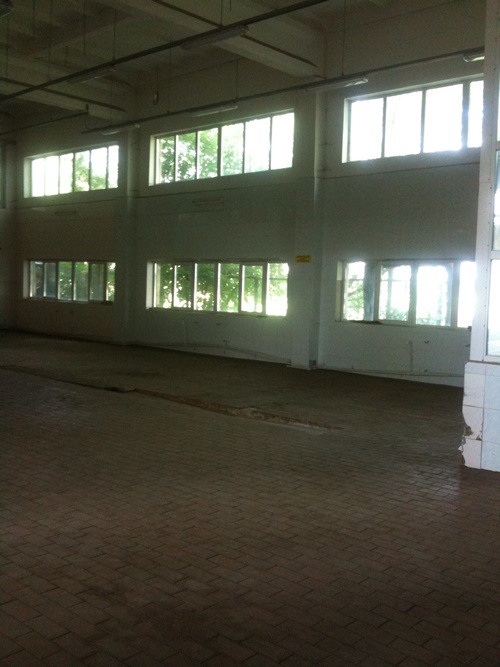 Здание производственное основное -  1494,6 кв.м.
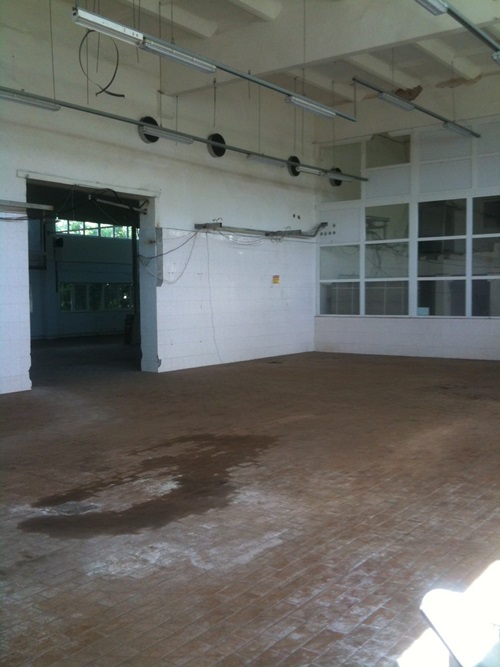 Здание производственное основное -  1494,6 кв.м.
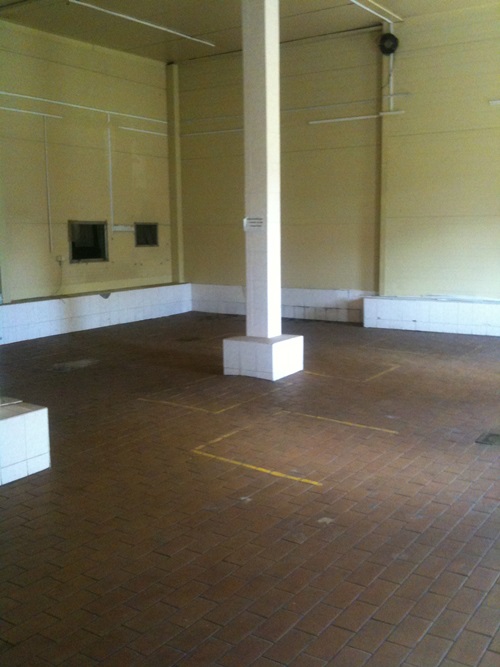 Вспомогательное здание, площадь  510.9 кв. м.
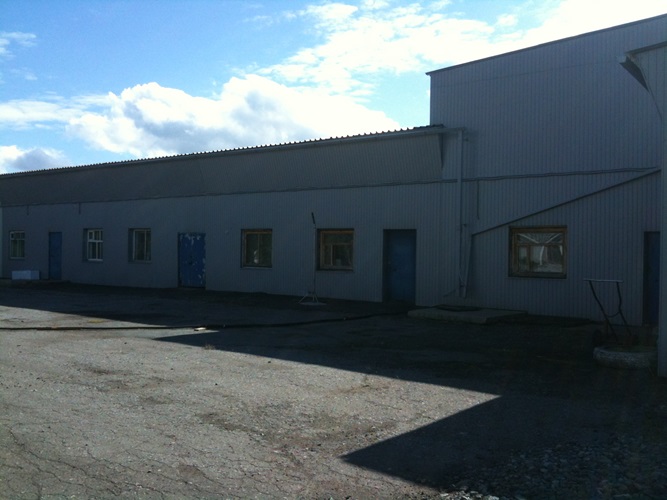 Магазин, общей площадью 140,7 м.кв.
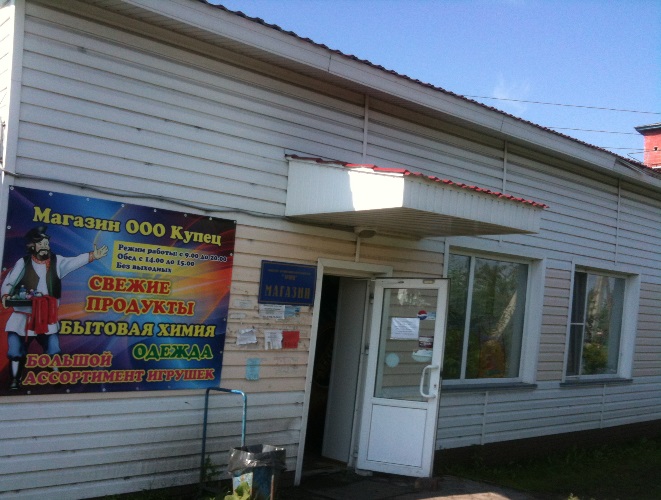 Магазин, общей площадью 140,7 м.кв.
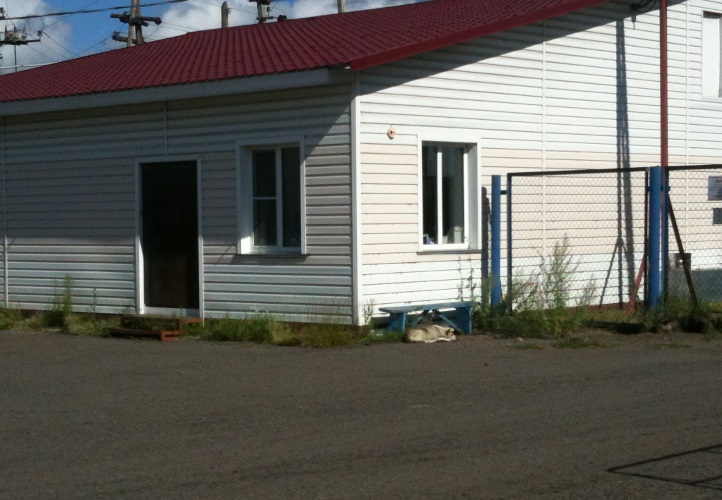 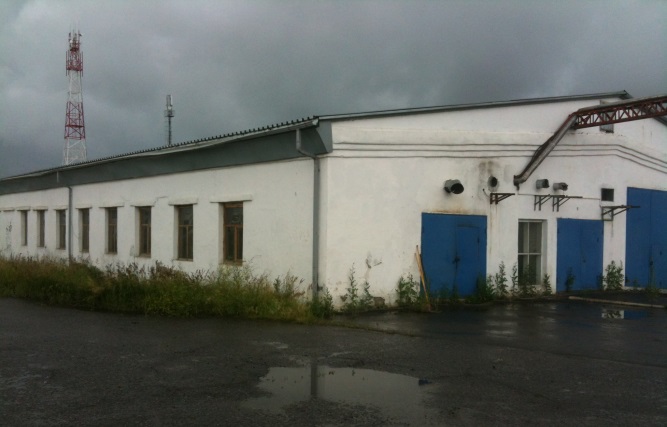 Ремонтно-строительный цех, площадь  1219.4  кв.м.
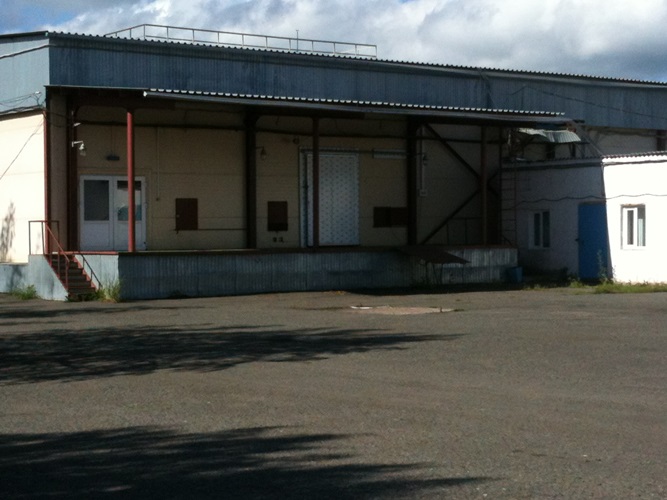 Здание  производственное (холодильник),площадь общая 372.8 кв.м.
Земельный участок ,общей площадью 42059 кв.м.
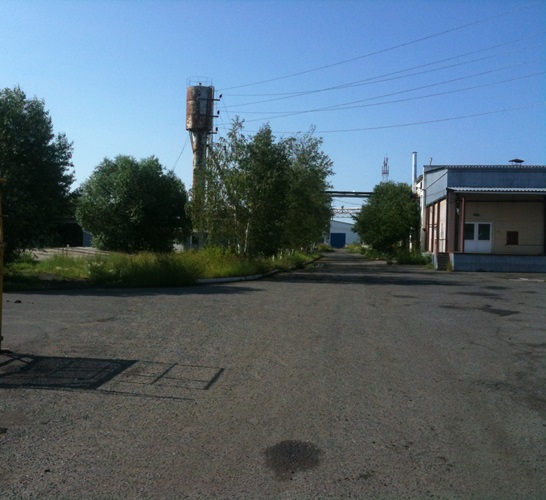 Подробности на http://www.torgc.ru/omskmoloko.html 
Дополнительную информацию можно получить по телефону: 
8 913 931 9717 Алексей Борисович
E-mail: torgc@bk.ru
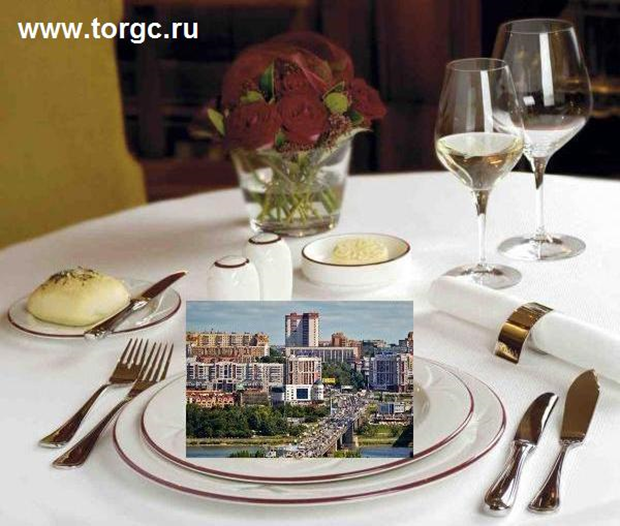 www.torgc.ru  - Полный комплекс услуг в области девелопмента, проектирования, строительства и эксплуатации коммерческой недвижимости.
Оперативный подбор магазинов, поиск помещений для торговых сетей, 
для Вашего Бизнеса. Брокеридж ТЦ, БЦ…